Презентационное мероприятие НИУ ВШЭ – 18.02.2016Семинар «Балльно-рейтинговая система оценивания образовательных результатов обучающихся как ресурс повышения качества образования"
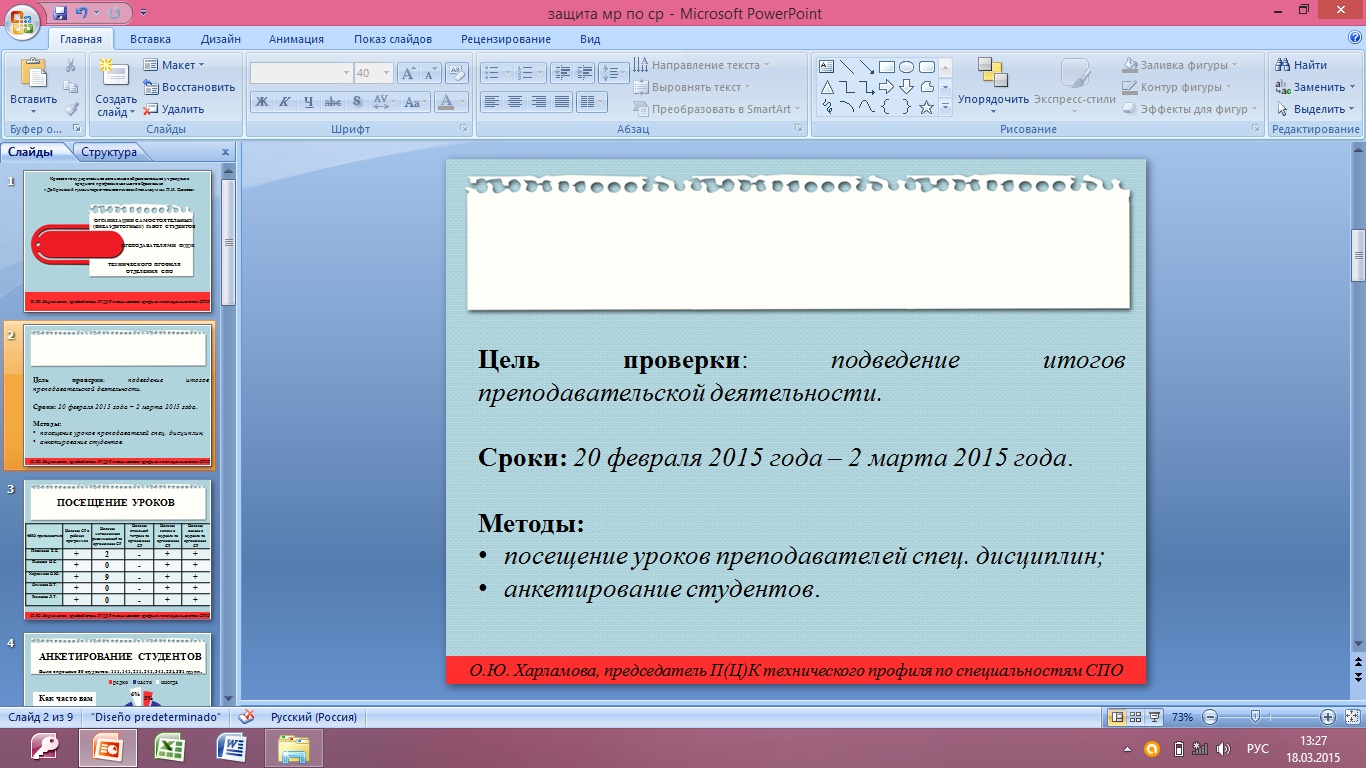 Математика. Объекты оценивания: 
учебный  проект по теории чисел;
поисково-исследовательский проект «Функциональные зависимости в различных областях жизнедеятельности человека».
Полушкина Вера Валентиновна,
 учитель математики МБОУ «Добрянская СОШ № 3»
ПРОБЛЕМА ОЦЕНИВАНИЯ ЗНАНИЙ УЧАЩИХСЯ
Современные требования к качеству знаний заставляют искать принципиально новые пути повышения эффективности системы обучения за счет такой организации учебного процесса, которая как можно более широко использовала бы творческий потенциал обучающихся. Такое повышение эффективности обучения возможно благодаря внедрению рейтинговой оценки знаний. 
	В отличие от традиционной, рейтинговая оценка направлена на дифференциацию уровня знаний обучающихся. 
	Она позволяет заметить даже незначительные изменения в усвоении учебного материала каждым обучающимся, ориентирована на стимулирование его работы в течение всего учебного года и обеспечивает одинаковый подход к оценке качества обучения, т.е. объективность диагностики знаний.
В.В. Полушкина, учитель математики высшей кв. категории
БАЛЛЬНО-РЕЙТИНГОВАЯ СИСТЕМА (БРС)
система накопительной количественной оценки качества освоения обучающимися индивидуальной  образовательной программы
Цель введения БРС – формирование адекватных механизмов фиксации результатов образования, их накопления и признания для аттестации на соответствие уровня образования Государственным стандартам.
БРС  является инструментом, которым пользуется учитель.
 Но создается она ради раскрытия учебного потенциала ученика. Важнейшая задача как раз и состоит в том, чтобы донести до школьников понимание того, что новая система оценивания реализует их заинтересованность в объективной и адекватной, а, значит, справедливой оценке.
В.В. Полушкина, учитель математики высшей кв. категории
БРС= ДОГОВОР МЕЖДУ УЧИТЕЛЕМ И УЧЕНИКОМ
Учитель выполняет свою часть обязательств, 
ученик – свою

	Учитель несет ответственность не только перед администрацией, родителями, но и перед учеником. Выполнение своих обязанностей является необходимым условием для предъявления требований другой стороне. 
	Старшеклассники уже готовы к выстраиванию партнерских, со взаимными обязательствами, отношений с учителями. И учителя готовы рассматривать их как партнеров, имеющих право предъявить требования по исполнению обязательств.
В.В. Полушкина, учитель математики высшей кв. категории
БРС НА УРОКАХ МАТЕМАТИКИ БАЗИРУЕТСЯ НА ПРИНЦИПАХ
формирования  содержания в виде  самостоятельных логических и содержательно законченных модулей, позволяющих осуществлять контроль приобретенных обучающимися знаний, умений и опыта деятельности;
открытости результатов оценки текущей успеваемости учащихся;
стабильности требований, предъявляемых к учебной работе учащихся;
регулярности и объективности оценки результатов работы учащихся путем начисления рейтинговых баллов;
наличия обратной связи, предполагающей своевременную коррекцию содержания и методики преподавания дисциплины;
строгого соблюдения исполнительской дисциплины всеми участниками образовательного процесса.
В.В. Полушкина, учитель математики высшей кв. категории
РАБОТА ПО МОДИФИЦИРОВАННОЙ ПРОГРАММЕ С УЧЕТОМ БРС
В содержании настоящей  программы три раздела:
Разделение содержания Федерального компонента стандарта среднего (полного) образования на профильном  уровне  по предмету «Математика» на предметные модули.
Выделение в предметных модулях объектов оценивания на профильном   уровне обучения по предмету «Математика» 10 и 11 классов.
Обзор используемых рекомендованных и допущенных МО РФ, МОН ПК учебных программ, учебно-методических комплексов по математике 10 и 11 классов.
В.В. Полушкина, учитель математики высшей кв. категории
ОБЪЕКТ ОЦЕНИВАНИЯ
Мы поговорим более подробно о первом разделе, где в балльно-рейтинговой системе оценки качества освоения используется понятие «объект оценивания».
Под объектом оценивания мы понимаем  продукт деятельности  учащегося или действия учащегося, позволяющие оценить его знания, умения, навыки и компетенции, характеризующие его подготовленность к выполнению определенного вида деятельности. 
	Объекты оценивания создаются индивидуально или группой учащихся. К объектам оценивания относим: доклады и иные формы публичных выступлений, презентации, участие в дискуссии, отчеты по практическим и лабораторным работам, практические, расчетные, графические задания, эссе, проекты, тесты, контрольные работы и др.
В.В. Полушкина, учитель математики высшей кв. категории
НА ПРОФИЛЬНОМ УРОВНЕ ПРЕДПОЛАГАЕТСЯ БОЛЕЕ ГЛУБОКОЕ ИЗУЧЕНИЕ МАТЕРИАЛА
невозможно без самостоятельной исследовательской работы
При этом обращаем  внимание на глубину понимания сущности математических понятий, формул, теорем, на умение их использовать, нежели увеличивать объем изучаемого материала с увеличением скорости прохождения (по верхам).
	Поэтому объекты оценивания ориентированы не только на оценивание ЗУНов, но и на метапредметные результаты, такие как умение формулировать проблему, исследовать ее суть, умение строить логические умозаключения, находить причинно-следственные связи, доказывать и отстаивать свою точку зрения и т.д.
В.В. Полушкина, учитель математики высшей кв. категории
ОБЪЕКТЫ ОЦЕНИВАНИЯ В МОДУЛЯХ ПРОФИЛЬНОГО УРОВНЯ ОБУЧЕНИЯ МАТЕМАТИКИ:
теоретический коллоквиум;
тест в формате ЕГЭ;
контрольная работа;
учебный исследовательский проект;
математические мини-олимпиады;
математические бои (и другие дискуссионные математические игры).
В.В. Полушкина, учитель математики высшей кв. категории
ПОКАЖЕМ ЭТО НА ПРИМЕРЕ 2 МОДУЛЯ «ЧИСЛА И ЧИСЛОВЫЕ ФУНКЦИИ»
ОСНОВНОЕ СОДЕРЖАНИЕ МОДУЛЯ 2 (50 БАЛЛОВ)
Действительные числа (17 ч. =17б)
Натуральные и целые числа. Делимость чисел.
Рациональные числа.
Иррациональные числа.
Множество действительных чисел.
Модуль действительного числа.
Метод математической индукции
Комплексные числа. (13ч.=13б)
Комплексные числа и арифметические операции над ними.
Комплексные числа и координатная плоскость.
Тригонометрическая форма записи комплексного числа.
Комплексные числа и квадратные уравнения.
Возведение комплексного числа в степень. Извлечение кубического корня из комплексного числа.
Числовые функции (20 ч=20б.)
Определение числовой функции и способы ее задания.
Свойства функций.
Периодические функции.
Обратные функции
В.В. Полушкина, учитель математики высшей кв. категории
ОБЪЕКТЫ ОЦЕНИВАНИЯ ВО 2 МОДУЛЕ: 
1. поисково-исследовательский проект по теории чисел  (15 баллов)
Для решения заданий части 2 ЕГЭ (типа С) учащийся должен уметь проводить самостоятельное исследование. 

	Научить их решать такие задания путем прорешивания различных видов таких заданий на доске учителем невозможно, так как если они поймут это решение, то применить эти знания  все равно не смогут в силу того, что реальные задания части С ЕГЭ (начиная с С4) не похожи на все предыдущие. 
	Здесь необходимо умение выполнять самостоятельное исследование. Поэтому учащийся должен выполнять поисково-исследовательские проекты с целью обучения данному виду деятельности, необходимому для успешной сдачи части 2 ЕГЭ по математике.
В.В. Полушкина, учитель математики высшей кв. категории
ОБЪЕКТЫ ОЦЕНИВАНИЯ ВО 2 МОДУЛЕ: 
1. поисково-исследовательский проект по теории чисел  (15 баллов)
Проектно-исследовательская деятельность — деятельность по проектированию собственного исследования, предполагающая выделение целей и задач, выделение принципов отбора методик, планирование хода исследования, определение ожидаемых результатов, оценка реализуемости исследования, определение необходимых ресурсов.  
 Поисково – исследовательский проект:
 Требует четкой структуры, обозначенных целей, актуальности предметов исследования,
продуманных методов обработки результатов исследования.  
ЦЕЛЬ: Расширение кругозора, формирование устойчивого интереса к исследовательской деятельности.
 ЗАДАЧИ проекта:
Формирование навыков сбора и обработки  информации, развитие умений и навыков при проведении экспериментаторской деятельности, закрепление и систематизация знаний в различных областях математики.  
	Задания для этих проектов могут быть взяты непосредственно из работ ЕГЭ предыдущих лет – задание С7, или можно давать различные олимпиадные задачи по теории чисел. 
	Время выполнения работы –– 2 недели. 
	В конце – защита проекта.
В.В. Полушкина, учитель математики высшей кв. категории
ПРИМЕР ПОИСКОВО-ИССЛЕДОВАТЕЛЬСКОГО ПРОЕКТА ПО ТЕОРИИ ЧИСЕЛ
С7: На доске написано более 40, но менее 48 целых чисел. Среднее арифметическое этих чисел равно 3, среднее арифметическое всех положительных из них равно 4, а среднее арифметическое всех отрицательных из них равно 8.
а)	Сколько чисел написано на доске?
б)	Каких чисел написано больше: положительных или отрицательных?
в)	Какое наибольшее количество положительных чисел может быть среди них.
В.В. Полушкина, учитель математики высшей кв. категории
ОБЪЕКТЫ ОЦЕНИВАНИЯ ВО 2 МОДУЛЕ: 

1. поисково-исследовательский проект по теории чисел  (15 баллов)
В этом объекте оценивания проверяются следующие компетенции:
выполнять арифметические действия, сочетая устные и письменные приемы, применение вычислительных устройств; находить значения корня натуральной степени, степени с рациональным показателем, используя при необходимости вычислительные устройства; пользоваться оценкой и прикидкой при практических расчетах;
применять понятия, связанные с делимостью целых чисел, при решении математических задач;
проводить доказательные рассуждения при решении задач;
использовать приобретенные знания и умения в практической деятельности и повседневной жизни для практических расчетов по формулам, включая формулы, содержащие степени, радикалы, используя при необходимости справочные материалы и простейшие вычислительные устройства.
В.В. Полушкина, учитель математики высшей кв. категории
ОБЪЕКТЫ ОЦЕНИВАНИЯ ВО 2 МОДУЛЕ: 

1. поисково-исследовательский проект по теории чисел (4 балла)  (перевод в 15 баллов)
Критерии оценивания
Верно выполнены и обоснованы на защите: а), б), в) пример, в) оценка  ––(4 балла) 15 баллов
Верно выполнены три пункта из четырёх: а), б), в) пример, в) оценка –– (3 балла)12 баллов,
Верно выполнены два пункта из четырёх: а), б), в) пример, в) оценка –– (2 балла)8 баллов,
Верно выполнен один пункт из четырёх: а), б), в) пример, в) оценка) ––(1 балл) 4 балла,
Решение не соответствует ни одному из критериев, перечисленных выше –– 0 баллов.
В.В. Полушкина, учитель математики высшей кв. категории
ОБЪЕКТЫ ОЦЕНИВАНИЯ ВО 2 МОДУЛЕ:
 
2.  тест (контрольная работа) по теме «Комплексные числа» –(20 баллов)
Математика – обязательный предмет ЕГЭ, поэтому на базовом уровне выполнение учащимися объектов оценивания должно фиксировать уровень компетенций, проверяемых на ЕГЭ, и этот уровень должен быть достаточным для успешной сдачи ЕГЭ.  	Желательно, чтобы как по содержанию, так и по форме эти объекты были похожи на соответствующие теме модуля задания части 1 КИМов ЕГЭ.
В.В. Полушкина, учитель математики высшей кв. категории
ОБЪЕКТЫ ОЦЕНИВАНИЯ ВО 2 МОДУЛЕ: 

3. поисково-исследовательский проект на тему «Функциональные зависимости в различных областях жизнедеятельности человека»  (15 баллов)
Обоснование аналогичное, что и для первого объекта оценивания. 
Этим объектом проверяется наличие следующих компетенций:
определять значение функции по значению аргумента при различных способах задания функции; 
строить графики изученных функций, выполнять преобразования графиков;
описывать по графику и по формуле поведение и свойства функций;
использовать приобретенные знания и умения в практической деятельности и повседневной жизни для описания и исследования с помощью функций реальных зависимостей, представления их графически; интерпретации графиков реальных процессов;
проводить доказательные рассуждения при решении задач, доказывать основные теоремы курса.
В.В. Полушкина, учитель математики высшей кв. категории
ОБЪЕКТЫ ОЦЕНИВАНИЯ ВО 2 МОДУЛЕ: 

3. поисково-исследовательский проект на тему «Функциональные зависимости в различных областях жизнедеятельности человека»  (11 баллов)
Время выполнения проекта ­– 1-2 недели в конце модуля.
При выполнении проекта учащийся должен:
по заданной теме определить 2 величины, зависимость которых необходимо исследовать, определить какая из них зависимая, а какая независимая
(1 балл);
найти (в справочниках, интернете и т.д.) или измерить соответствующие значения этих 2-х величин, минимум 15 пар значений (1балл);
построить график зависимости (1 балл);
провести исследование зависимости, определить свойства полученной функции: область определения, область значений, экстремумы, области монотонности, четность/нечетность, области знакопостоянства, нули, периодичность, период (7 баллов-каждое свойство-0,5 балла);
сделать прогнозы, если они возможны (1 балл).
В.В. Полушкина, учитель математики высшей кв. категории
ПРИМЕРЫ ПРОЕКТА
Средняя продолжительность жизни в России.
Скорость ветра в Добрянке в январе 2015 года.
Зависимость силы тока от напряжения для определения участка цепи.
Исследование зависимости воздуха от времени.
В.В. Полушкина, учитель математики высшей кв. категории
ВЫВОД
В результате внедрения БРС у учащихся повысилась мотивация к учению: I полугодие – 52% качество знаний, II полугодие – 77 %.
	Таким образом, выпускник может быть успешным только в том случае, если он обладает определенными личностными и поведенческими навыками, среди которых можно выделить компетентность, ответственность, способность к альтернативному выбору и готовность к активному творчеству, профессиональной и социальной деятельности, содействующей прогрессу общественного развития.
	Это может быть достигнуто благодаря использованию такой системе оценивания знаний обучающихся, как балльно-рейтинговая система.
В.В. Полушкина, учитель математики высшей кв. категории
ЛИТЕРАТУРА
Болонская декларация//iic.dgtu.donetsk.ua/russian/ovs/bologna.html.
Даутова О.Б., Крылова О.Н. Современные педагогические технологии в профильном обучении: учеб.-метод. пособие для учителей/ Под ред. А.П. Тряпицыной. – СПб.: КАРО, 2009. – 176 с.
Калужская М.В. Рейтинговая система оценивания. Как? Зачем? Почему?/ Калужская М.В., Уколова О.С., Каменских И.Г. – М.: Чистые пруды, 2008. – 244 с.
Калужская М.В., Уколова О.С. Рейтинговая система как интегративная модель оценки параметров образования/ М.В. Калужская, О.С. Уколова // Педагогический вестник. – 2009. – №23-24. – С. 36-40.
Положение о рейтинговой системе оценки знаний студентов//www.rsvpu.ru.
В.В. Полушкина, учитель математики высшей кв. категории